Video: Weathering and Erosion
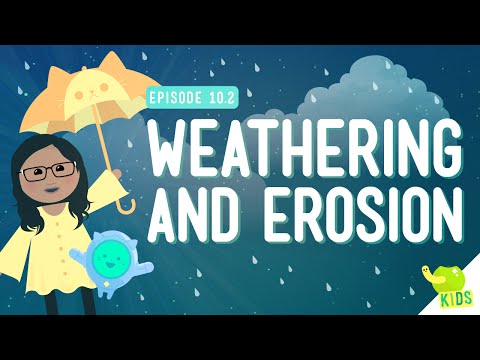 WEATHERING
Weathering:  Breaking down of rocks due to exposure to the atmosphere
Two Types of Weathering
1)  Mechanical (Physical):  When rocks are broken down into smaller pieces (physical change)

Chemical:  Mineral composition is changed
Mechanical Weathering (Continued)
Chemical Weathering
1) Frost Action(Mechanical)
Definition: Water expands when it freezes.

Location:  Middle latitudes
Frost Action
2) Abrasion(Mechanical)
Definition:  Rocks rub against each other.

Location:  Streams and Wind
Abrasion
3) Wetting and Drying (Mechanical)
Definition:  Mud Cracks

Location:  The Ground
Wetting and Drying
4) Plant Action (Mechanical)
Definition:  Tree roots cause cracks

Location:  Underground
Plant Action
5) Animal Action (Mechanical)
Definition:  Burrows

Location:  Worms, Mammals
Animal Action
6) Exfoliation (Mechanical)
Definition:  Peeling away layers of rocks

Location:  Results from tectonic uplift
Exfoliation
1) Hydrolysis(Chemical)
Definition:  Reaction with water (feldspar-clay, anhydrite-gypsum)

Location:  Moist Climates
Hydrolysis
←Un-weathered Feldspar
Feldspar is
turned into 
clay minerals→
2) Oxidation (Chemical)
Definition:  Reaction with oxygen.

Location:  Iron will rust.
Oxidation (Rust)
3) Carbonation (Chemical)
Carbonation:  CO2 & water form carbonic acid.

Location:  Limestone/Marble (calcite)
Carbonation
4) Decay Acids (Chemical)
Definition:  From decaying plants and animals

Location:
Decay Acids